יחידות מידה
מדידת מרחקים
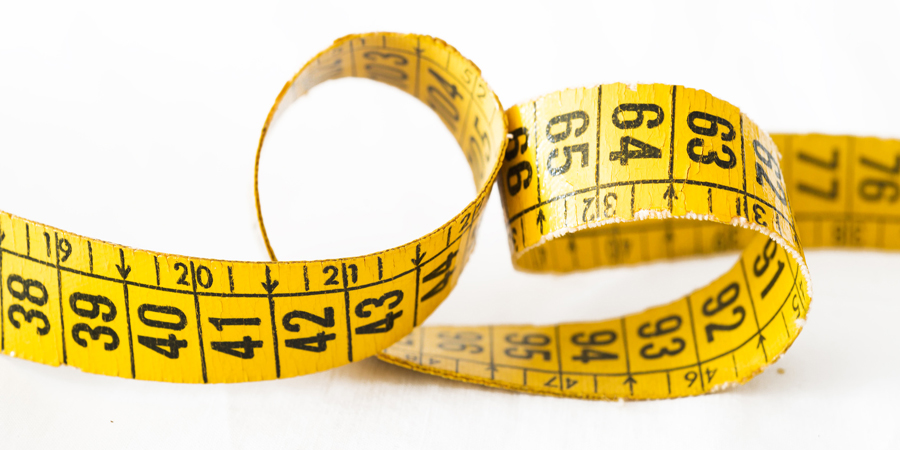 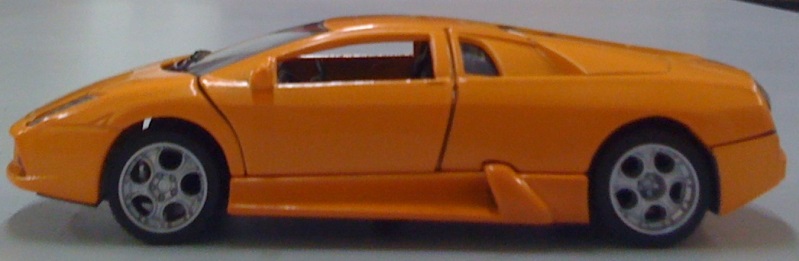 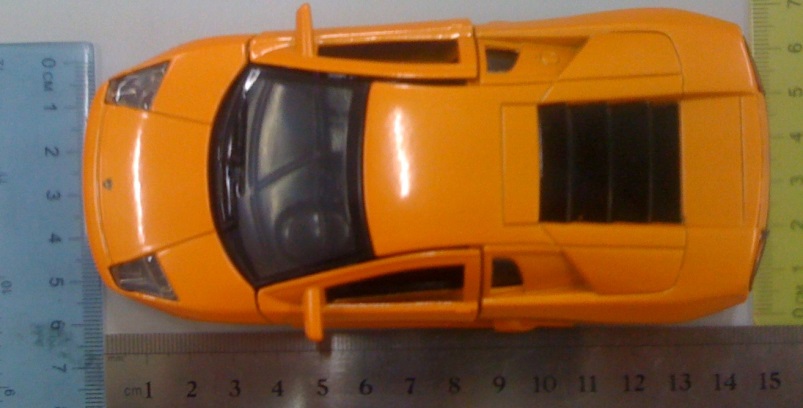 דגם ביחס 1:32
מן האמה ועד למטר
מדידה כהשוואה - ניתן להעריך מה גובה העמוד ביחס לאדם
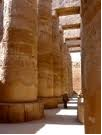 מן האמה ועד למטר
כאשר הצייד הקדמון יצא למסעותיו ונמלט מאריה ענק שרדף אחריו, היה עליו לתאר עם שובו את האריה לשבט. כיצד יתאר את גודלו? 
על ידי השוואה לאמת מידה. 
ומניין תהיה לו אמת מידה כזאת? 
אמת היד שלו, היא אמת מידה שהיא חלק בלתי נפרד מגופו (מכאן מקור הביטוי "אמת מידה"). זוהי אמת מידה אישית.
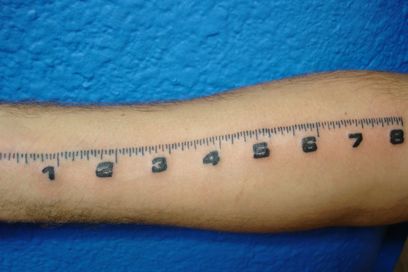 מן האמה ועד למטר
המידות הקדומות ששימשו את עם ישראל היו קשורות ליד – אמה, טפח, זרת. 
על גָּלְיָת נאמר שגובהו הוא שש אמות וזרת.



על תיבת נֹחַ נאמר כי שְׁלשׁ מֵאוֹת אַמָּה אֹרֶךְ הַתֵּבָה חֲמִשִּׁים אַמָּה רָחְבָּהּ וּשְׁלשִׁים אַמָּה קוֹמָתָהּ. 



כך גם בתרבויות אחרות. האנגלים, לדוגמה, משתמשים במידה רגל עד היום.
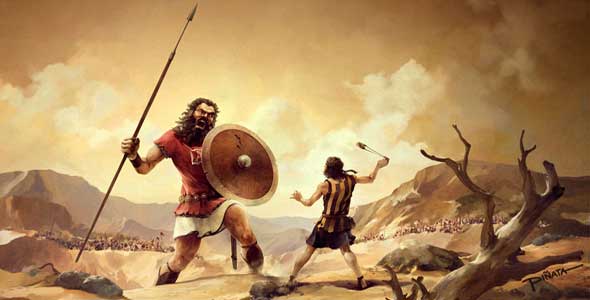 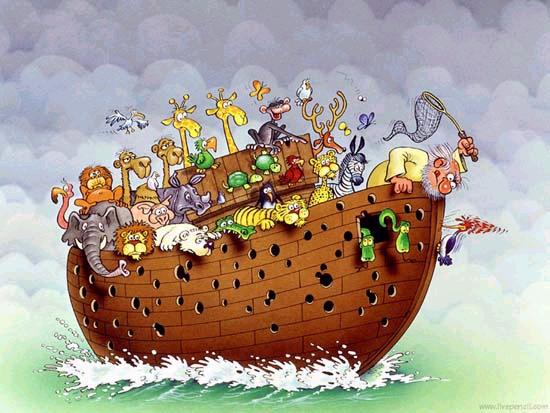 הצורך במידה אוניברסאלית
האמה של איש אינה האמה של רעהו. 







היחידה התקנית היום היא המטר 
כאשר יזמו מלומדים, בעת המהפכה הצרפתית, הגדרה של יחידות תקניות, הם ביקשו אמת מידה אוניברסאלית, שתהיה בסדר הגודל של גוף האדם ושאינה תלויה בלאום ובתרבות.
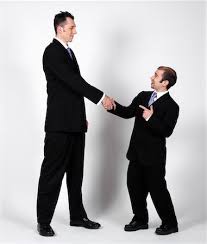 הצורך במידה אוניברסאלית
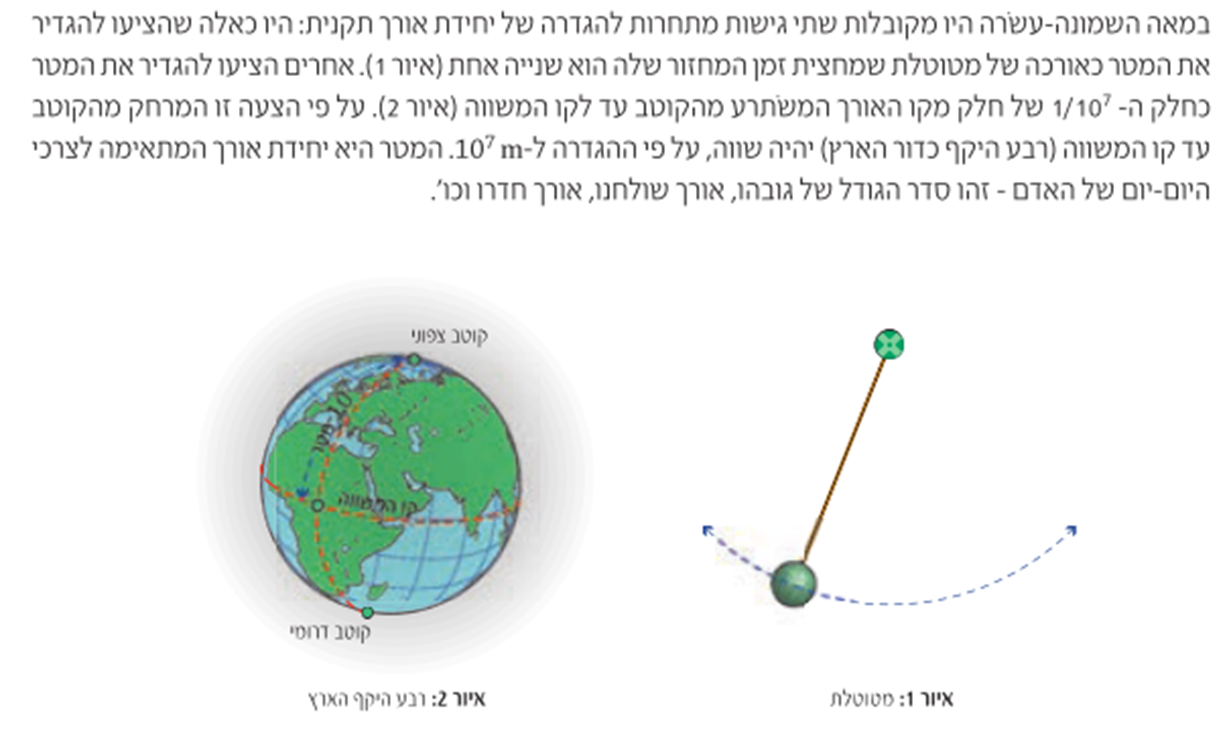 הגדרת המטר
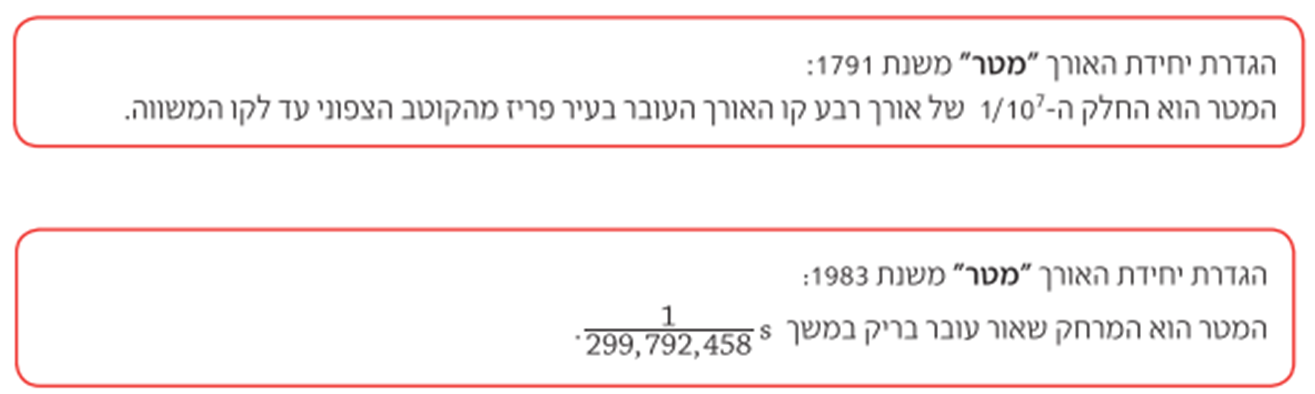 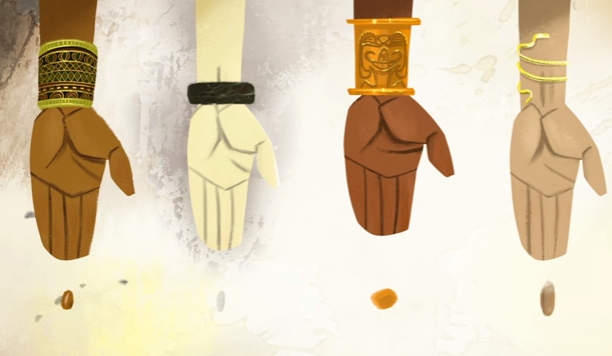 https://youtu.be/7bUVjJWA6Vw
מדידת מרחקים גדולים
ספירת צעדים - הרומאים כינו את הצעד הכפול (המרחק שעוברת רגל ימין בין שתי דריכות על הקרקע) במילה Passuum. צעד כפול כזה, של אדם מבוגר, הוא כ-1.6 מטר. מי שהלך אלף צעדים כפולים עבר mille passuum (mille - אלף). מכאן התקבלה יחידת האורך מייל (mile).
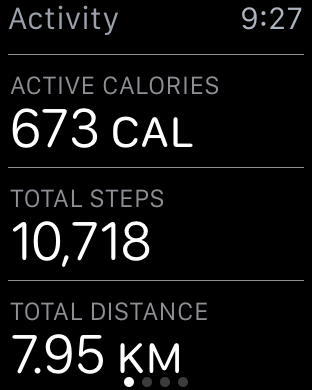 מדידת מרחקים גדולים
מדידת מרחקים במכונית - במכונית אנו סופרים סיבובים של הגלגל (במקום למדוד צעדים). המכשור המודרני מאפשר כאן דיוק רב. מדידה זו אינה תלויה במידותיו של הנהג. כל נהג שייכנס לאותה מכונית ימדוד אותו מרחק.
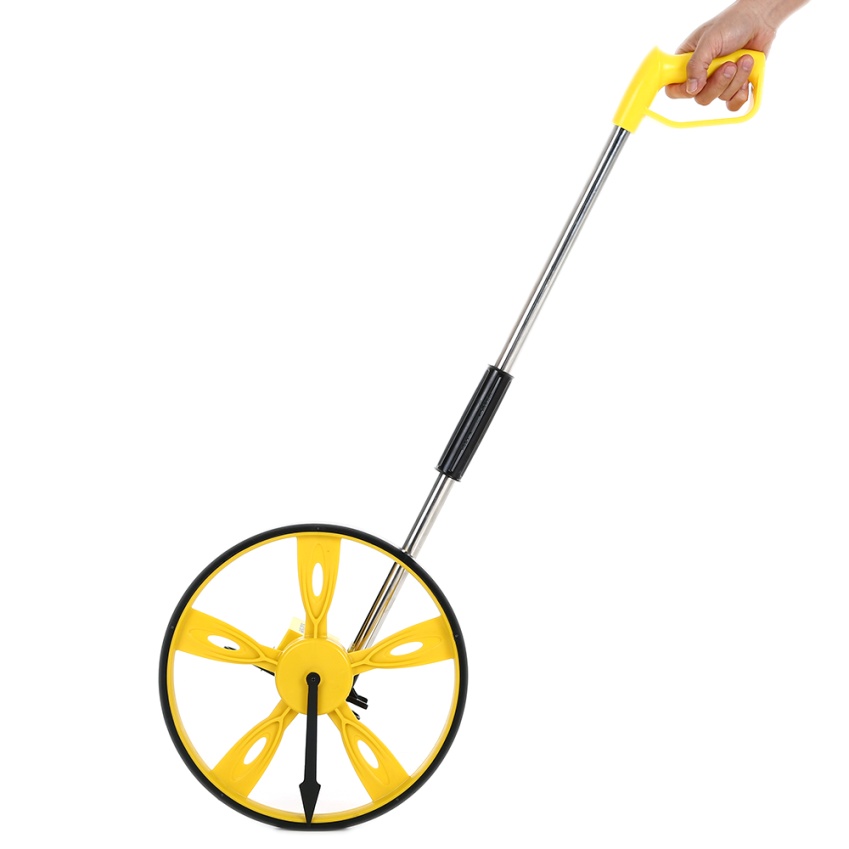 מדידת מרחקים גדולים באמצעות זמן
הד - הקול שיוצא מפינו נע קדימה, פוגע בצלע הר וחוזר אלינו. זמן התקדמות, הלוך ושוב, ממושך יותר, מעיד על מרחק גדול יותר. 
עטלפים משתמשים בדרך זו להערכת מרחק. 
על בסיס עיקרון ההד פותח מכשיר הסונאר שמסייע באיתור צוללות,  מכשיר הראדאר, ומד טווח לייזר.
המרחק לירח למשל נמדד בניסוי בו שוגרה קרן לייזר אל מראה שהוצבה על הירח ונמדד הזמן שלקח לה לנוע הלוך ושוב.
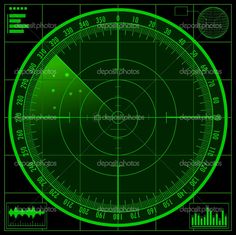 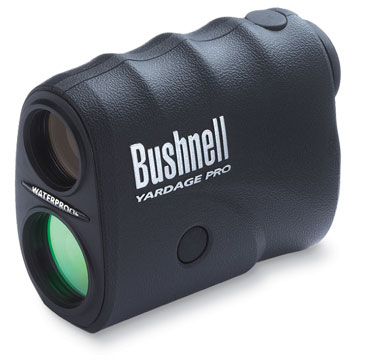 מדידת מרחקים גדולים באמצעות זמן
שנת אור – המונח אינו מתאר זמן אלא מרחק. זהו המרחק שעובר האור במשך שנה.
כיוון שהאור נע במהירות של 300,000 ק"מ בשנייה, שנת אור היא מרחק עצום המשמש למדידת מרחקים אסטרונומיים.
למשל, את המרחק מהשמש לכדור הארץ, 150 מיליון ק"מ, עובר האור בכ- 8 דקות.
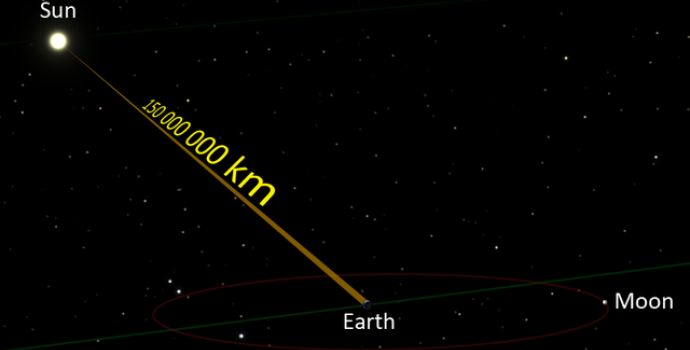 º45
1.5 מטר
19.2 מטרים
דף חקר – מדידת מבנה גבוה
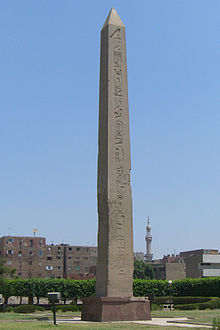 ניתן למדוד את גודלם של גופים מרוחקים, אם יש לנו מדידת מרחק חלופית נוחה, שאליה מצרפים מדידת זווית. במדידות אסטרונומיות משתמשים בזה לרוב.
מדידת מרחקים קטנים
מדידת עובי של מטבע



האם ניתן לשפר את המדידה – בשימוש בסרגל בלבד?
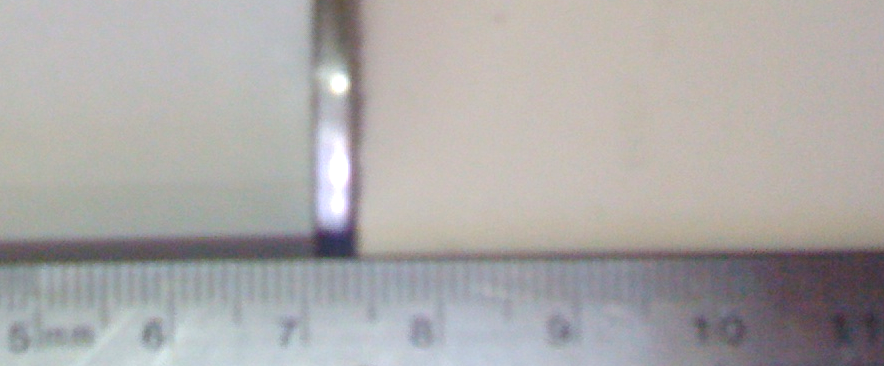 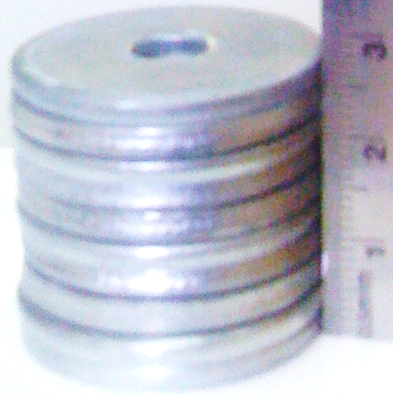 מדידת מרחקים קטנים
מדידת עובי של דף בספר
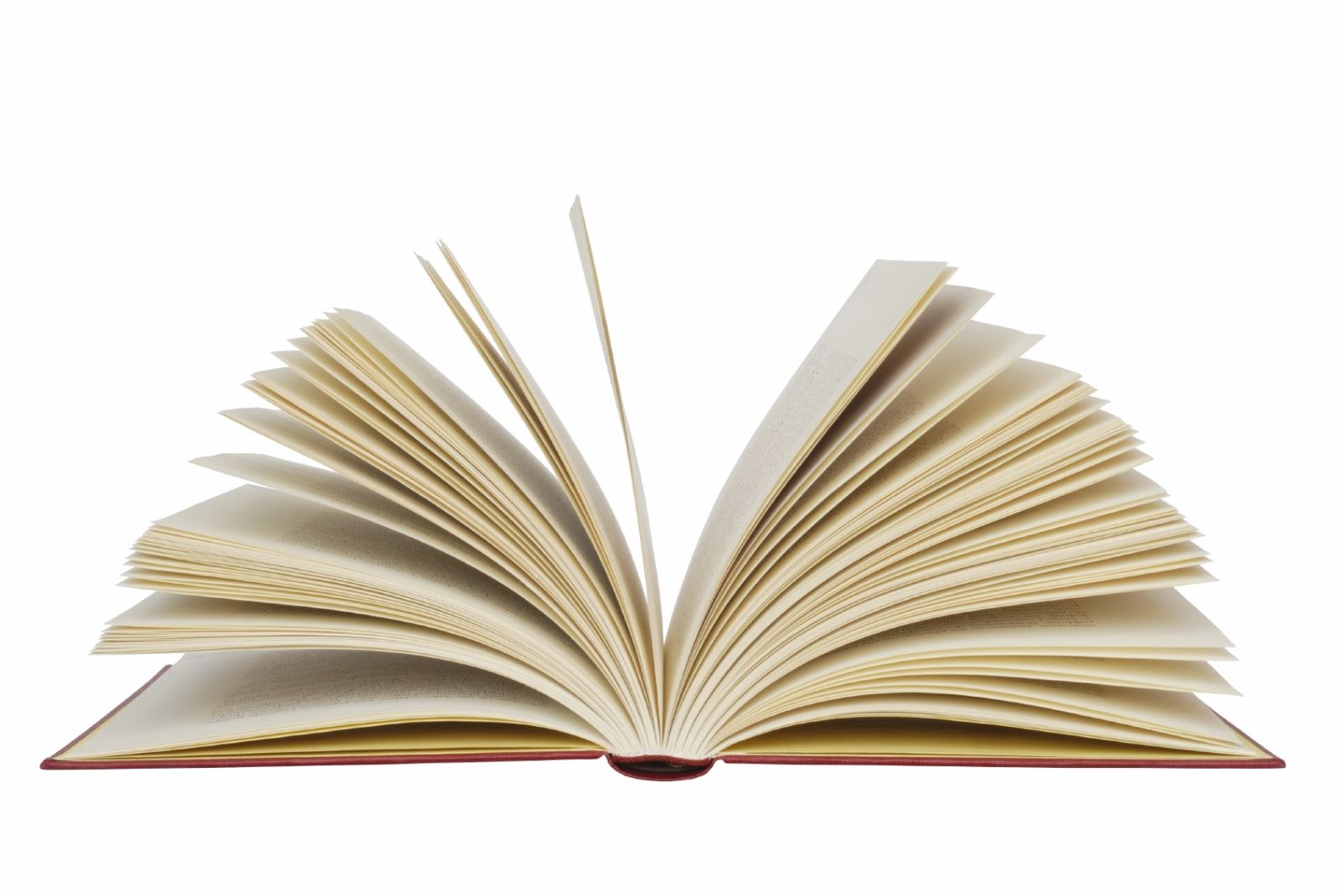 מדידת מרחקים קטנים
תלמידים מדדו 100 דפים עוקבים של ספר ומצאו כי העובי הכולל הוא 10 מ"מ. מזה הם העריכו את עוביו של דף בודד. מהי ההערכה?

מחלוקת העובי הכולל במספר הדפים מתקבל כי העובי של דף הוא 0.1 מ"מ.
 
בהתבוננות נוספת גילו התלמידים כי בתוך קבוצת מאה הדפים, יש חמישים דפי תמונה עוקבים. הם מדדו את העובי הכולל של קבוצת הדפים הזאת ומצאו כי הוא 5.5  מ"מ. מה עוביו של דף תמונה? מה עוביו של דף רגיל?

מפעולת חילוק מתקבל כי עוביו של דף תמונה הוא 0.11 מ"מ. העובי הכולל של קבוצת הדפים הרגילים הוא 4.5 מ"מ, ולכן עוביו של כל דף הוא 0.9 מ"מ.
 
מתברר כי המדידה של כלל מאה הדפים הניבה תוצאה שגויה לכל דף (0.1 מ"מ). האם בכל זאת יש לתוצאה הזאת משמעות?

כן. זהו העובי הממוצע של דף בקבוצת מאה הדפים. אמנם אין אף דף שזה עוביו, אך זהו הממוצע.
מדידת מרחקים קטנים
מדידת עובי של חוט
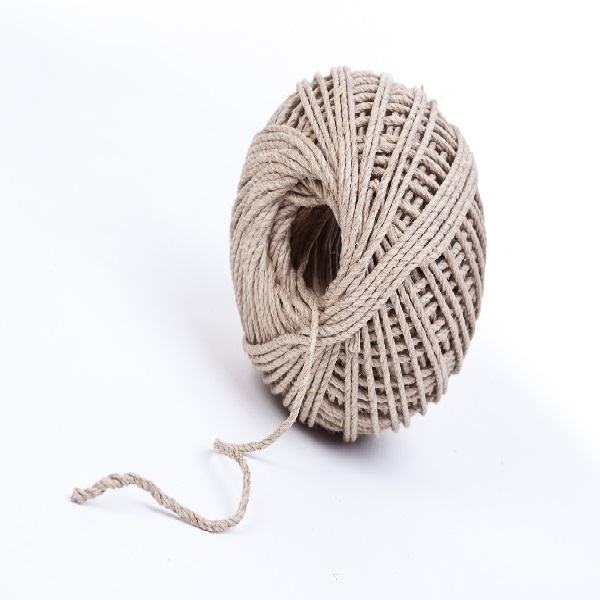 מדידת מרחקים קטנים
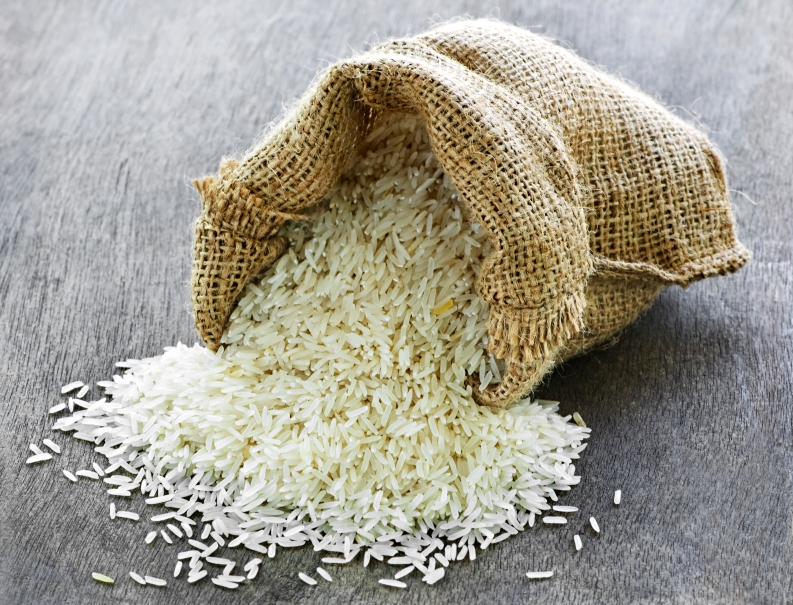 תלמידה מבקשת למדוד את אורכו של גרגר אורז מסוים. מה הקושי העומד בפניה? כיצד תתגבר על הקושי? 
הקושי נובע מן הממדים הקטנים של הגרגר. ניתן לצלם את הגרגר כשלידו סרגל ולהגדיל את התמונה.
מדידת מרחקים קטנים
תלמיד מבקש למצוא את האורך הממוצע של גרגרי אורז מסוג מסוים. מה תייעצו לו.
התלמיד יוציא קבוצה של גרגרים מן השק ויציב אותם בקו ישר, בזה אחר זה. הוא ימדוד את האורך הכולל ויחלק במספר הגרגרים.
 
מה עליו לעשות כדי לדייק ככל האפשר?
עליו לקחת קבוצת גרגרים גדולה ככל האפשר. מדוע לא ייקח קבוצה עצומה? מפני שהדבר יהיה כרוך בספירה מתמשכת.
 
האם כדאי לתלמיד למדוד את האורך של כל גרגר בנפרד ואחר לחשב את הממוצע?
לא. זה יחייב אותו לערוך מדידות רבות (לאחר הגדלה) ואז לחשב ממוצע. התוצאה תהיה זהה לזו שהוצגה כאן (עם סיכוי רב יותר לשגיאות מדידה ולשגיאות חישוב).
מדידת גודלו של עצם מרוחק
מדידת קוטר השמש
תלמידה קראה בספר כי המרחק של הארץ מן השמש הוא 150 מיליון ק"מ. היא מעוניינת לברר מהו הקוטר של השמש. לשם כך היא מחזיקה מטבע של 10 אגורות בינה לבין השמש, כך שהמטבע מסתיר בדיוק את השמש. מדוע היא עושה זאת? 
ראשית, כמובן שיש להימנע ממבט ישיר אל השמש.
היחס שבין המרחק אל השמש לבין קוטר השמש, הוא כמו היחס שבין המרחק מן העין אל המטבע לבין קוטר המטבע.
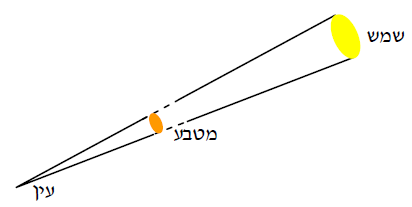